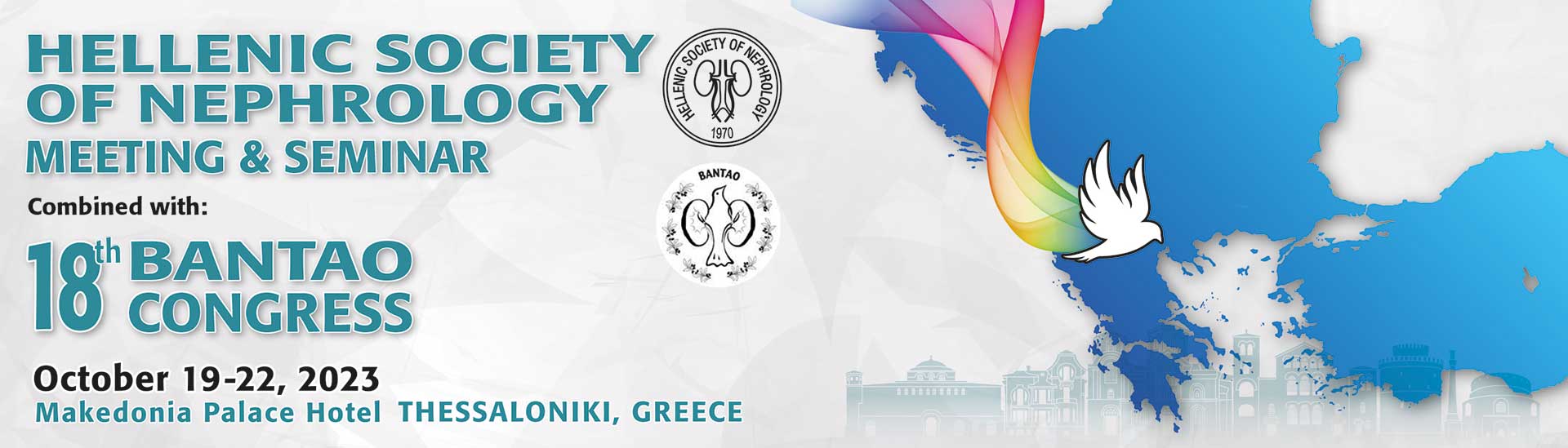 CLINICAL PICTURE AND OUTCOME OF SARS-COV2 INFECTION POST VACCINATION IN PATIENTS ON CHRONIC HEMODIALYSIS
PETROS NIKOLOPOULOS, KONSTANTINOS DROUZAS, IOANNA TSOUMPOU, DIMITRA BACHARAKI, AGGELIKI SARDELI, DIMITRA PETROU, PANAGIOTIS GIANNAKOPOULOS, MINAS KARAGIANNIS, EVANGELIA PANTZOPOULOU, KONSTANTINOS GIOLAS, SOPHIA LIONAKI
Department of Nephrology, 2nd Propaedeutic Internal Medicine, Attikon University Hospital, National and Kapodistrian University of Athens, Greece
Sars-CoV-2 and HD patients
Hemodialysis (HD) patients are at higher risk of COVID-19 due to compromised immune status from uremia, inflammation and oxidative stress. 
Moreover, the thrice weekly dialysis program, does not permit to HD patients adherence to a stay-home policy and avoidance of close contact.
Aim of the study
The impact of the 4th wave of the COVID-19 pandemic on HD patients
Material & Methods
HD Patiens with sars-cov2 infection
CKD stage 2-3 patients with sars-cov2 infection
Demographics
Clinical and laboratory data 
History of vaccination
Hospitalizations due to COVID-19
Outcomes
Results
No patient required hospitalization
No death was recorded due to COVID-19
No signs of long COVID-19 syndrome
Results
SYMPTOMS
Results
Compared to the control group
HD patients had an earlier diagnosis: 18(±11.2) vs 29 (±12.7) hours, (p<0.05).
No difference regarding the clinical picture and outcome related to COVID-19.
Blood test results
Conclusions
The strategy of vaccination against sars-cov2 infection significantly improved the outcome of COVID-19 in HD patients.
HD patients had an earlier diagnosis from the control group
No difference on clinical picture and outcome related to COVID-19
No difference on blood tests
Thank you for your attention!